Русский язык
8
класс
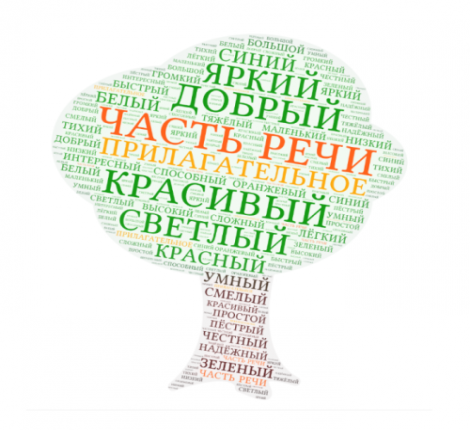 Тема: Как охарактеризовать
или указать на признак 
какого-либо предмета?
            (2 урок)
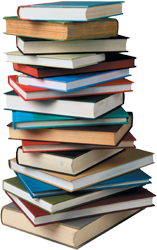 Внимание!
Поскольку несогласованные определения могут выражаться различными частями речи, к которым можно задать соответствующие морфологические вопросы (ср.: мебель (какая? / из чего?) из берёзы; стремление (какое? / что сделать?) увидеть; поворот (какой? / куда?) налево), то иногда бывает достаточно сложно разграничить несогласованные определения и дополнения, обстоятельства.
Способы разграничения несогласованных определений                          и  дополнений, обстоятельств
клетчатое (какое?) платье – платье (какое?) в клетку; 
      мамина (чья?) кофта – кофта (чья?) мамы.   
   дружеские (какие?) отношения –  отношения 
                                                               (какие?) дружбы
Внимание! Запомните!
баночка (какая?) из-под крема;
                         юбка (какая?) в складку; 
                        желание (какое?) познать;
                         поворот (какой?) налево;
Внимание! Запомните!
Мужчина шёл (с чем?) с чемоданом.           Я встала в очередь за мужчиной (каким?)
                                                                       с чемоданом.
Внимание! Запомните!
Скамейка стоит (где?) у дома. – На скамейке (какой?) у 
      дома сидели три подружки; 
      Мы вошли (куда?) в зал. – Вход (какой?) в зал был закрыт.
Формы и значения несогласованных  определений
1. принадлежность. Альбом сестры; книга брата.
Наиболее частотными формами и значениями несогласованных определений являются:
2. носитель признака.
Зелень парков, белизна снега.
3. содержание определяемого понятия. Правила поведения; вопрос о наследстве, желание учиться.
4. производитель действия. Пение птиц; открытие Колумба.
Формы и значения несогласованных  определений
5. материал. Дом из камня; платье из ситца; ваза из стекла.
Наиболее частотными формами и значениями несогласованных определений являются:
6. происхождение. Генерал из солдат; староста из мужиков.
7. вещество, содержащееся в предмете. Бутылка из-под молока; банка из-под крема.
8. источник.  Пояс от платья; ключ от автомобиля.
Формы и значения несогласованных  определений
9. качественная характеристика предмета (черта, свойство, возраст, мера, количество, признак по положению в пространстве).
Человек большого ума; платье в горошек; дом с мезонином; человек в очках;
Наиболее частотными формами и значениями несогласованных определений являются:
Некоторые близкие по значению формы
Открытие (чьё?) Колумба; 
                     открытие (чего?) Америки –              (кто?) Колумб открыл (что?) Америку.
Внимание! Запомните!
стена (какая?) дома – стена является частью дома
Внимание! Запомните!
Чашка (чего?) чая – чашка не является частью чая; 
мешок (чего?) картошки – мешок не является частью    
                                                                             картошки.
Внимание! Запомните!
На совещании министров иностранных дел – членов «большой восьмёрки» выступил министр    
 иностранных дел Узбекистана.
Приложение  (izohlovchi)
Особый вид определения
Даёт другое название, характеризующее    
                                    предмет
Отвечает на вопросы 
какой? какой именно? что за?
диван-кровать, платье-
            костюм, хлеб-соль
Приложения относятся:
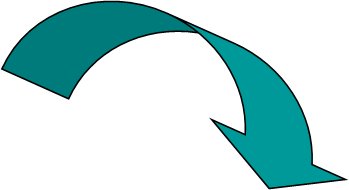 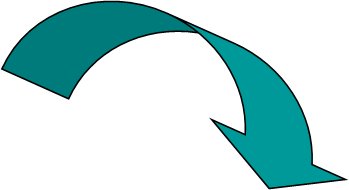 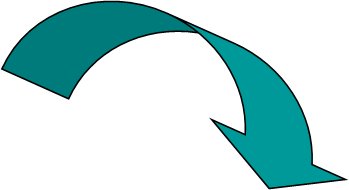 к именам 
существительным:
От полка 
спасибо наше 
вам за 
сына-храбреца;
к личным 
местоимениям:
Это она,
 моя незнакомка;
к прилагательным, 
причастиям,
 числительным, 
выступающим
 в роли 
существительного:
Лицо третьего, 
Илюши, 
было мне знакомо.
Способы выражения приложения внимание!
Приложение может быть выражено:
Обозначает действие предмета
существительным (с зависимыми словами или без них) с союзом как.
Мне, как человеку любопытному, совсем не хочется уходить из комнаты;
существительным (с зависимыми словами или без них) со словами по имени, по фамилии, по прозвищу, родом и др.
Была у него собака, по прозвищу Шайтан.
Технология соответствий
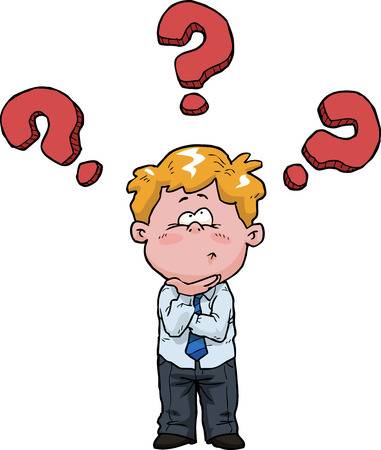 К предложениям, данным в  левом столбце,  подберите соответствующие определения из правого столбца (укажите стрелками).
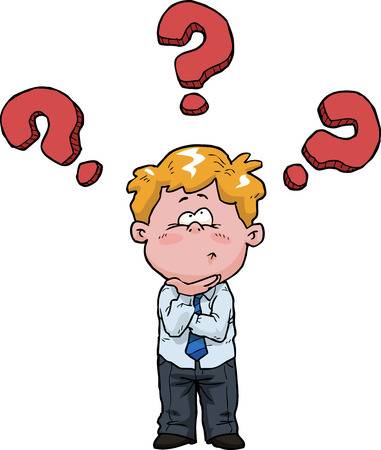 Технология соответствий
Технология соответствий. Проверьте!
Цифровой диктант
Укажите номера  предложений с несогласованным   
                                                                                определением.
  1) Небольшие живые чёрные глаза её смотрели без смущения.
  2) Дети постарше опекали малышей.
  3) Беседа наедине доставила нам огромное 
      удовольствие.
  4) Над костром висел закопчённый котелок с 
      остро пахнущим варевом.
  5) Путь показался пятерым путникам бесконечным.
  6) Книгу сказок можно взять в библиотеке.  7) Восьмая телега въехала на подворье утром.
  8) О его способности писать никто пока не знал.
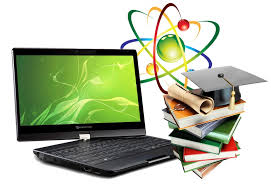 Цифровой диктант. Проверьте!
Укажите номера  предложений с несогласованным   
                                                                                определением.
  1) Небольшие живые чёрные глаза её смотрели без смущения.
  2) Дети постарше опекали малышей.                                    2, 3, 6, 8.
  3) Беседа наедине доставила нам огромное 
      удовольствие.
  4) Над костром висел закопчённый котелок с  
      остро пахнущим варевом.
  5) Путь показался пятерым путникам бесконечным.
  6) Книгу сказок можно взять в библиотеке.  7) Восьмая телега въехала на подворье утром.
  8) О его способности писать никто пока не знал.
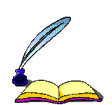 Задание для самостоятельного выполнения
Упражнение
298
§ 7. Как охарактеризовать или указать на признак какого-либо предмета?
             Упражнение 68, 69 (стр. 30, 31).
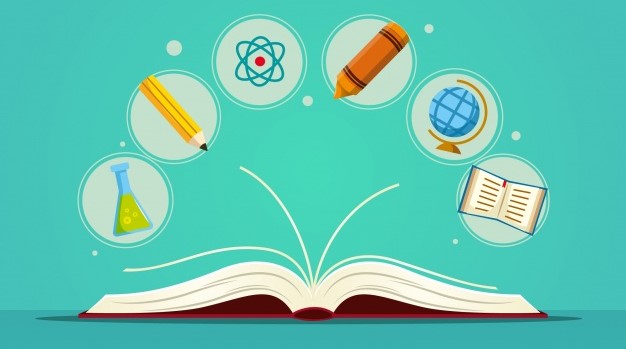